Die mediengestützteProjektarbeit
am Werner-von-Siemens-Gymnasium
Bus, September 2024
Information zur mediengestützten Projektarbeit (mPA)
1
Die mediengestützte Projektarbeit (mPA)
Bedeutung

Rechtliche Vorgaben - Wahl der Fächer

Organisatorischer Ablauf der mediengestützten Projektarbeit (mPA)

Bewertung der mediengestützten Projektarbeit (mPA)
Bus, September 2024
Information zur mediengestützten Projektarbeit (mPA)
2
1. Bedeutung der mediengestützten Projektarbeit
Seit dem Schuljahr 2023-24 keine MSA-Prüfungen mehr am Gymnasium 

Neueinführung von mediengestützter Projektarbeit, die verpflichtend von allen Schülerinnen und Schülern durchgeführt werden muss.

Sehr gut als Vorbereitung auf die 5. PK im Abitur, deswegen Vorbereitung im Zeitraum der Lernwerkstatt 

Kriterien in § 19, SEK-I-VO aufgeführt und durch die Schule spezifiziert
Bus, September 2024
Information zur mediengestützten Projektarbeit (mPA)
3
2. Rechtliche Vorgaben – Wahl der Fächer
Am Werner-von-Siemens-Gymnasium wird aus organisatorischen Gründen die mediengestützte Projektarbeit in Klasse 10 durchgeführt.
Mediengestützte Projektarbeit in Einzel- oder Gruppenarbeit 
Alle Fächer wählbar in J10 außer Enrichment - epochale Fächer sind möglich
Thema der Projektarbeit genommen aus Rahmenlehrplan der Jahrgangsstufen 9 oder 10 

Mediengestützte Projektarbeit besteht aus:
Präsentation
Schriftlicher Bericht (max. 2 Seiten) oder praktische Arbeit
Bus, September 2024
Information zur mediengestützten Projektarbeit (mPA)
4
3. Organisatorischer Ablauf der mPA
Wiederholen von wichtigen Aspekten einer Präsentation in der Lernwerkstatt (1. Schulwoche)
Schülerinnen und Schüler treffen ihre Entscheidung, in welchem Fach die mPA stattfinden soll
	WICHTIG: kein Wechsel nachträglich möglich!!!
	Abgabe des Formulars zur verbindlichen Fachwahl mPA bis 		26.09.2024 an Klassenleitung
Beratung und Betreuung durch Fachlehrkraft – Thema wird von         Fachlehrkraft vorgegeben
Abstimmen des Termins der mPA mit Fachlehrkraft – mPA wird im normalen Fachunterricht durchgeführt – kein Extra-Tag!!!
Durchführung der mPA in Einzelarbeit oder Gruppenarbeit im Laufe des Schuljahres im normalen Fachunterricht
Bus, September 2024
Information zur mediengestützten Projektarbeit (mPA)
5
4. Bewertung der mediengestützten Projektarbeit (mPA)
Unterscheidung zwischen Fächern mit Klassenarbeiten und Fächern ohne Klassenarbeiten, sprich LEKs

Folge ist eine unterschiedliche Gewichtung, d.h. mit wieviel Prozent die mPA in die Gesamtnote eingeht (kann von ca. 10% bis 25 % betragen)

Bitte sehr gut abwägen, was gewollt ist

Trotzdem sehr sinnvoll, diese mPA ernst zu nehmen, da sie sehr hilfreich ist für die spätere Anforderung der 5. PK im Abitur
Bus, September 2024
Information zur mediengestützten Projektarbeit (mPA)
6
4. Bewertung der mediengestützten Projektarbeit (mPA)
Leistungsbewertung für die Fächer mit Klassenarbeiten: 
Folgende Fächer: Deutsch, Mathematik, alle Fremdsprachen, Wahlpflichtfach I und II

Die mPA ersetzt eine Klassenarbeit – die Fachlehrkraft bestimmt, welche Klassenarbeit ersetzt wird, d.h. SuS mit mPA schreiben dann diese Klassenarbeit nicht mit!!!

SuS, die eine Klassenarbeit wegen mPA nicht mitschreiben, werden während der Klassenarbeitszeit beaufsichtigt!!!

Die Bewertung geht in die schriftlichen Leistungen ein – Gewichtung ist damit eindeutig geklärt
Bus, September 2024
Information zur mediengestützten Projektarbeit (mPA)
7
4. Bewertung der mediengestützten Projektarbeit
Gewichtung der mPA für Fächer mit Klassenarbeiten: 

Deutsch, Mathematik, Fremdsprachen (einschließlich WPF I)
	Anzahl der Klassenarbeiten: 4
	Anzahl der Klassenarbeiten von SuS mit mPA: 3
	12,5 % der Jahresendnote

Wahlpflichtfach Naturwissenschaften:
	Anzahl der Klassenarbeiten: 2 Klassenarbeiten und 1 Ersatzleistung als 
    	Präsentation
	Anrechnung der Ersatzleistung als mPA möglich
	ca. 17 % der Jahresendnote

Wahlpflichtfach II:
	Anzahl der Klassenarbeiten: 2
	Anzahl der Klassenarbeiten von SuS mit mPA: 1
	ca. 25 % der Jahresendnote
Bus, September 2024
Information zur mediengestützten Projektarbeit (mPA)
8
[Speaker Notes: Auf engen Zeitrahmen hinweisen]
4. Bewertung der mediengestützten Projektarbeit
Leistungsbewertung für Fächer, die keine Klassenarbeiten schreiben:
 
Folgende Fächer: Geschichte, Politik, Erdkunde (nicht WPF II), Biologie, Chemie, Physik (Bio, Che, Phy nicht WPF I), Ethik, Kunst, Musik, Sport 

Die mPA wird als sonstige Leistung gewertet – es wird keine LEK ersetzt!!!

Die Gewichtung der mPa ist bei den jeweiligen Fachlehrkräften zu erfragen - Beschluss der jeweiligen Fachkonferenz
Bus, September 2024
Information zur mediengestützten Projektarbeit (mPA)
9
Weitere Informationen…
Am einfachsten über 
die Schul-Webseite:
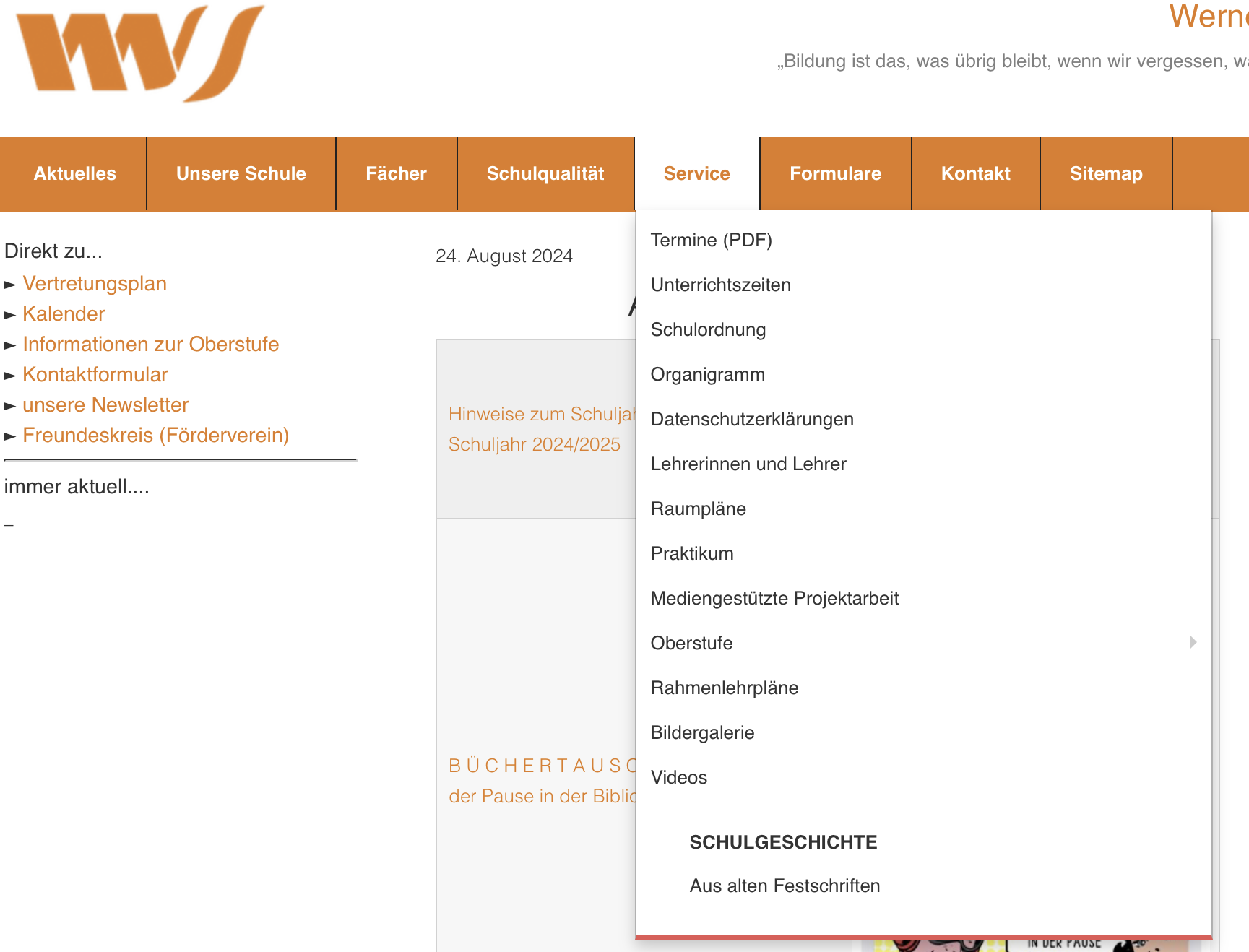 Bus, September 2024
Information zur mediengestützten Projektarbeit (mPA)
10
Weitere Informationen
Am einfachsten über die Schul-Webseite.
Dort ist auch diese Präsentation abrufbar.

Im Foyer befindet sich ein Glaskasten für der J10, hauptsächlich zum Thema mPA und Oberstufenwahl.

Ansonsten informieren euch die Klassenlehrer(innen), die betreuenden Fachlehrkräfte und Herr Bußmann als Mittelstufenkoordinator.

Gesetzliche Grundlage ist die „Sekundarstufen I-Verordnung“ vom 31.3.2010, zuletzt geändert am 04.10.2023.
Bus, September 2024
Information zur mediengestützten Projektarbeit (mPA)
11
Vielen Dank 
für eure 
Aufmerksamkeit
… und ein erfolgreiches Schuljahr und mPA!
Bus, September 2024
Information zur mediengestützten Projektarbeit (mPA)
12